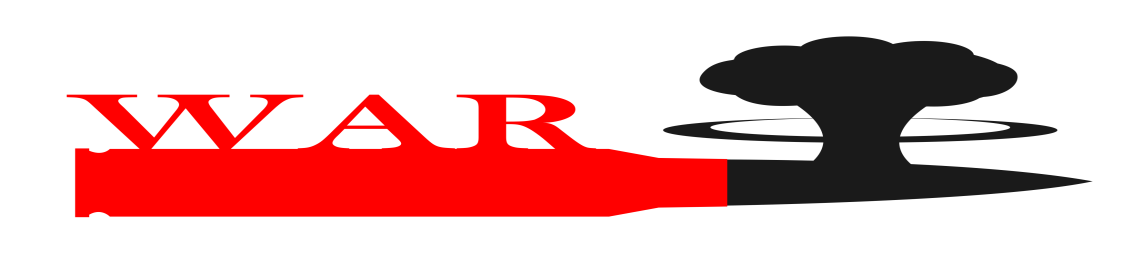 War?  Good or Bad?
Essential Question:  War?  Good or Bad?  
Has the United States benefited by participating in war?
War?  Good or Bad?  Has the United States benefited by participating in war?Week One
Targets
•I will use primary and secondary resources to describe a significant war/conflict in U. S. History 
•I will integrate information from several texts on the same topic in order develop a visual and oral presentation to present their opinion to the Essential Question.
•I will engage effectively in a range of collaborative discussions to share their opinions.
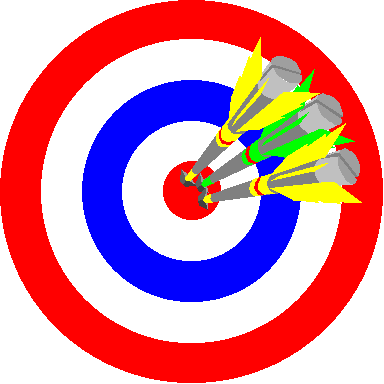 War:  What is is Good For?
God Bless the USA
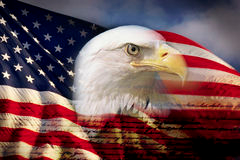 https://www.dreamstime.com/stock-photo-digital-composite-american-bald-eagle-flag-underlaid-handwriting-us-constitution-image52319230
What is war? War?  Good or Bad?  Has the United States benefited by participating in war?
What words or phrases do you think of when you hear the word WAR?
War, War-like, Neither – categorize the words/phrases under the three headings
Definition of WAR . . .
War?  Good or Bad?  Has the United States benefited by participating in war?
War is:
NOUN
a state of armed conflict between different nations or states or different groups within a nation or state:
Pre assessment – How much do you know about United States wars?
Fill in first column  - Wars/Conflicts – 2 minutes
Fill in second column – Causes – 2 minutes
Fill in third column – People – 2 minutes
Fill in second column –Dates– 2 minutes
Fill in fifth column – Trivia– 2 minutes
Your assignmentWar?  Good or Bad?  Has the United States benefited by participating in war?
Oral Presentation
Delivery
Content/Organization
Enthusiasm & Audience Awareness
Visual Presentation
PowerPoint or Poster/Tri-fold board
Opinion / Viewpoint
Clearly present your opinion on the topic of war
Debate Participation
Actively participate in a debate to express your viewpoint
Step one to success – pick a war to research
You may choose any war that the United States has participated in.
You need to decide if the United States benefited by participation in this war.

Let’s look at some examples you might want to consider . . .
American Revolution
American Revolution (1775–1783) Great Britain forced its 13 American colonies to pay taxes but did not give them representation in the British Parliament. This and other injustices led the colonies to declare independence on July 4, 1776. Independence was achieved in 1783, when the Treaty of Paris was signed with Britain
War of 1812
War of 1812 (1812–1815) British interference with American trade, impressment of American seamen, and “war hawks” in Congress calling for western expansion into British territory led to war. At the war's conclusion, trade issues remained unresolved, but Britain gave up some of its territorial claims on the continent.
Mexican – American War
Mexican War (1846–1848) The U.S. annexation of Texas, and its stated desire to acquire California and other Mexican territory, precipitated this war. Mexico was forced to give up two-fifths of its territory. This land eventually became the states of California, Nevada, Arizona, New Mexico, and Utah.
American civil war
Civil War (1861–1865) Economic and political rivalry between an agrarian South and an industrial North grew into a civil war fought over slavery and states' rights. Eleven states seceded from the Union to form the Confederate States of America. The Union victory led to the reunification of the country and ended slavery.
Indian wars
Indian Wars (colonial era to 1890) U.S. expansionism led to numerous military conflicts with the indigenous inhabitants of North America, forcing them to give up their land. The massacre at Wounded Knee, S.D., in 1890 is generally considered the last of these conflicts.
Spanish American war
Spanish American War (1898) The U.S. supported Cuba's desire for independence from Spanish rule, and seized the opportunity to expand U.S. powers in other parts of the world. At the end of the brief conflict, Cuba gained its independence, and the U.S. gained several former Spanish territories: Puerto Rico, Guam, and the Philippines.
WWI
World War I (1914–1918) Rivalries over power, territory, and wealth led to the “Great War.” In 1917, the U.S. joined the Allies (Britain, France, Russia, Italy, and Japan), who were at war with the Central Powers (Germany, Austria-Hungary, Bulgaria, and Turkey), after German submarines began sinking unarmed ships.
WWII
World War II (1939–1945) The Axis powers—Germany, Italy, and Japan—attempted to dominate the world. The Allies (U.S., Britain, France, USSR, and others) fought to stop them. The United States entered the war in 1941, after Japan’s attack on Pearl Harbor. Germany surrendered in 1945, and Japan surrendered later that same year, after the U.S. dropped the atomic bomb on the cities of Hiroshima and Nagasaki.
Korean war
Korean War (1950–1953) Communist North Korea, supported by China, invaded non-communist South Korea. UN forces, principally made up of U.S. troops, fought successfully to protect South Korea. The Korean War was the first armed conflict in the global struggle between democracy and communism, called the cold war.
Vietnam war
Vietnam War (1961–1973) In 1955, communist North Vietnam invaded non-communist South Vietnam in an attempt to unify the country and impose communist rule. The United States joined the war on the side of South Vietnam in 1961, but withdrew combat troops in 1973. In 1975 North Vietnam succeeded in taking control of South Vietnam.
Gulf war
Gulf War (1991) Iraq invaded Kuwait, and a U.S.-led multinational force came to Kuwait's aid and expelled Iraqi dictator Saddam Hussein's forces.
Bosnia
Bosnia (1994–1995) During the Bosnian civil war, which began shortly after the country declared independence in 1992, the U.S. launched air strikes on Bosnia to prevent “ethnic cleansing,” primarily by Serbs against Bosnians. The U.S. became a part of NATO's peacekeeping force in the region.
War on Terror
Global War on Terror (2001– ) In the immediate aftermath of the Sept. 11, 2001, terrorist attacks, President George Bush launched the Global War on Terrorism—which has become the longest period of continuous war in U.S. history. The United Kingdom, several NATO countries, and other nations have participated to eliminate al-Qada and other militants groups.
Afghanistan
Afghanistan (2001–2014) The Taliban government harbored Osama bin Laden and the al-Qaeda terrorist group, responsible for the Sept. 11, 2001, attacks on the United States. After Afghanistan refused to turn over Bin Laden, the U.S. and UN coalition forces invaded. The Taliban government was ousted and many terrorist camps in Afghanistan were destroyed. U.S. and NATO troops remain in Afghanistan to support its fragile new government.
Iraq war
Iraq War (2003–2010) The U.S. and Great Britain invaded and toppled the government of dictator Saddam Hussein. Troops remain in Iraq to combat the insurgency that formed after Hussein's defeat.
ISIS War
War Against the Islamic State (ISIS) (2014—) The Islamic State of Iraq and Syria (ISIS), also called Islamic State of Iraq and the Levant (ISIL), has terrorized large swaths of Iraq and Syria in its drive to establish an Islamic state in the Middle East ruled by strict shariah law. The militant group is made up of fundamentalist Sunni Muslims and foreign jihadists. In September 2014, President Barack Obama authorized airstrikes against ISIS in Syria. He was clear that he does not plan to deploy ground troops in the fight against ISIS
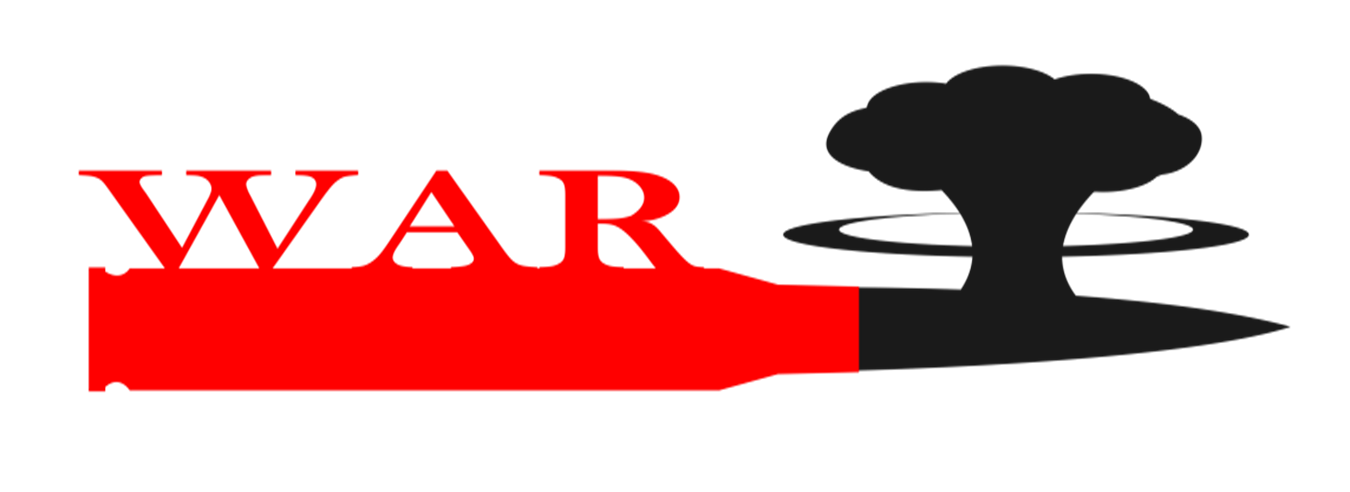 War?  Good or Bad?  
Has the United States benefited by participating in war?
Exit Ticket